5
                                                                 Как отнеслись к книге 
                                                                     правительство?  
                                     4                            общественность?
                          Какова тема всех
                        рассказов   сборника?
           3
   Какова причина ареста
и ссылки писателя в 1852 г.?
Цитируйте!
Ключ:                                                              5
                                                       Осуждение.   Восторженно.
                                             4
               Взаимоотношения  помещиков  и  крестьян, 
       человеческое   достоинство   русского   мужика.
                      
              3
  Книга «Записки охотника»
5
                                                                 Вывод: Какой он?
                                     4
                           Отношение к  должности.
                            (взаимохарактеристика) 
              3
Цитируйте!
Отношение к должности. (самохарактеристика)
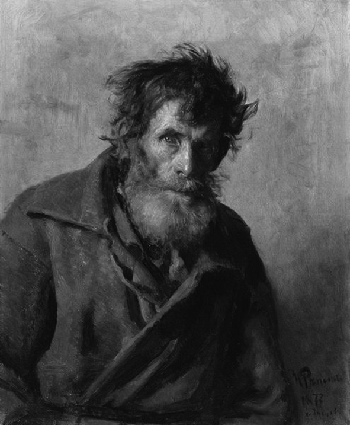 Портрет                                  *Роль                                                                           портрета                                                                       в   рассказе                               		                                           5                                                                                       каково                                                                    отношение                                                                       к Бирюку?	                                     4		                                  назвать   эпитеты                          3                            Найти,  зачитать
* Роль                                                                             интерьера              интерьер                               в рассказе                                                   5                                               Найти                                            художественную деталь     и                                        другие выразительные  средства                                4                  прочитать выразительно                3                                      Найтиописание  избы
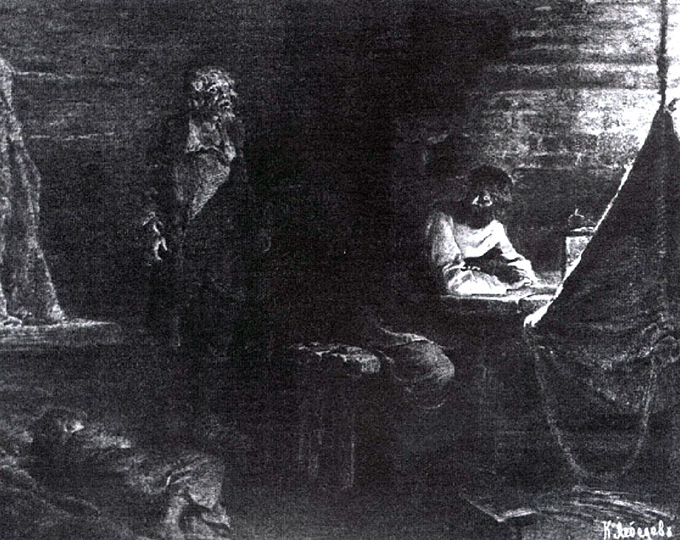 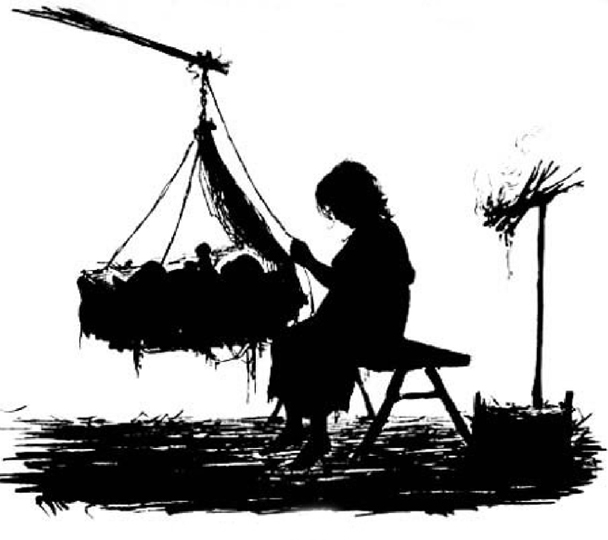 И.С.Тургенев - мастер пейзажа
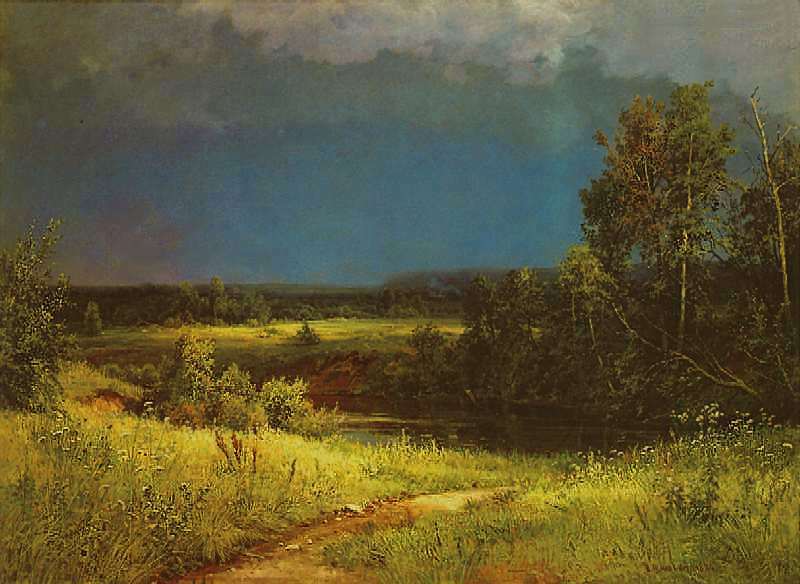 Пейзаж
5                                                                                 Роль пейзажа                                                                     в создании образа  героя.                                                    Обнаружить                                         глаголы   и   другие                                    выразительные  средства,                            3                              Найти  пейзаж,                  прочитать
Кульминация                                             *Роль речи                                                                                             в рассказе                                                                                                                                                              5 	                                      речь и  поведение                                                             Бирюка                                      4                     Речь  и  поведение                                мужика                                                       3                             Портрет мужика
Ключ:                                                                                                                                                                                             5                                                                           «промолвил сурово»                                                 4                         «угрюмо возразил»                                   «пробормотал»       «загремел», «крикнул»                  3                      «твердил»                    «пробормотал»
 «в лохмотьях,          «свирепым голосом» 
   с длинной
растрепанной
бородой»,             
«морщинистое
лицо, 
нависшие желтые брови,                      
бесконечные глаза, 
худые члены»
Идея рассказа:       Прекрасен русский человек духовным величием.       Крепостное право делает человека несчастным, одиноким    – бирюком.    Средства создания образа героя -  речь, Портрет, пейзаж, интерьер.    Новые понятия:                                 прототип,                                социально-психологический портрет,                                 образ-символ,                     внешний и внутренний конфликт.
Дома 
      Знать определения новых понятий.         
      Выразительно читать кульминационную сцену.  
      Стр.223 задание 7. 

    *Написать стр. из дневника Улиты или Бирюка.
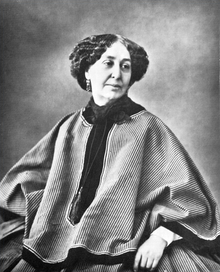 Жорж Санд писала о Тургеневе: 

   «Какая мастерская кисть!.. и человек большего сердца…»